Kimyo
11-sinf
Mavzularga doir mashqlar bajarish
Bugun darsda
Azot atomi  oksidlanish darajasi  faqat +5 ga  oksidlanganlarni  tanlang. 
NO2 + O2 + NaOH = NaNO3 + H2O 
NO2 +  H2O = HNO3 + NO
NO2 +  NaOH = NaNO3 + NaNO2 + H2O 
NO2 +  HJ = NO + J2 + H2O 
NO2 = NO + O2 
NO2 + O2 + H2O = HNO3
A) 1, 2, 3, 6;   B) 2, 6;   C) 1, 6;   D) 4, 5, 6
Oksidlanish-qaytarilish reaksiyalari
1. Quyidagi reaksiyada chap tomon koeffitsiyentlari yig‘indisi nechaga teng? 
PbO 2 + MnSO 4 + HNO3 = HMnO4 +PbSO4+Pb(NO3) 2+H2O 

A) 22;   B) 9;   C) 21;   D) 13.
Oksidlanish-qaytarilish reaksiyalari
2. Quyidagi reaksiyada barcha koeffitsiyentlar yig‘indisi nechaga teng? 
H2O2 +  CrCl3 + KOH = K 2CrO4 + KCl + H 2 O
 A) 13;   B) 15;   C) 18;   D) 31;   E) 16
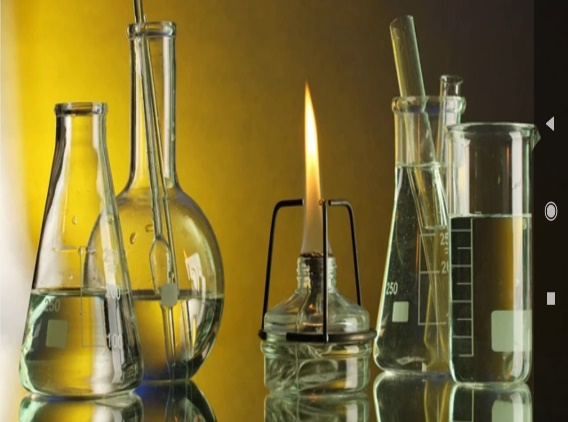 Mustaqil bajarish uchun topshiriqlar
Darslikning 131-132-sahifalaridagi 2-6-testlarni bajaring!